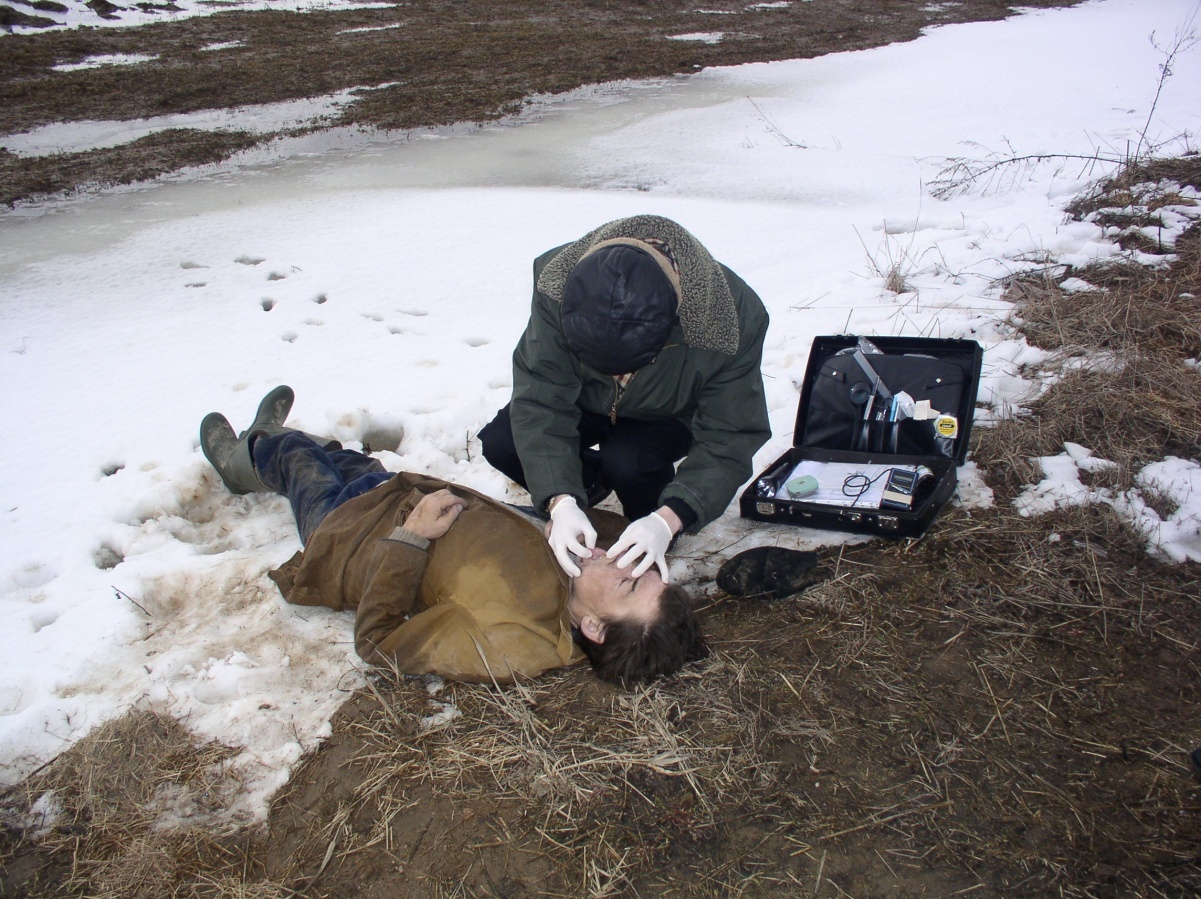 Dying and death.
Postmortem changes.
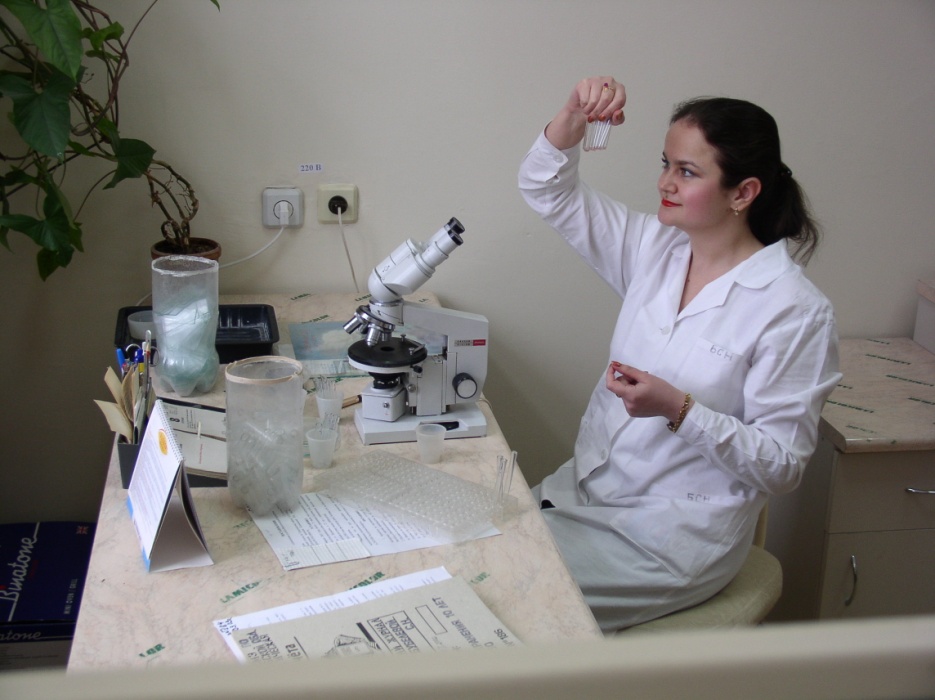 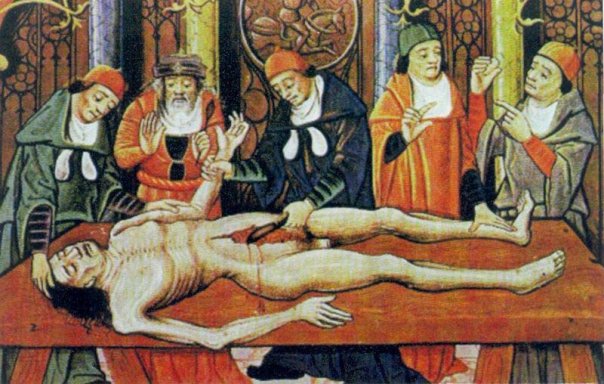 Теrminal conditions
days – months
Terminal pause
Preagonic
5-10 sec – 3-4 min
Clinical death
Agony
absence
sec – min
hours-days 
weeks-months
Теrminal conditions
Terminal pause
Preagonic
Progressive 
decrease
 of blood 
pressure
Depressed 
reaction 
for stimuli
Heart 
sounds 
weakening
Clinical death
Hypo- and tachypnoe
Agony
Depression 
of consciousness
Теrminal conditions
Preagonic
Terminal pause
Loss of 
consciousness
Sudden 
respiratory 
arrest
Agony
Areflexia
Pulse-
less-
ness
Blood 
pressure 
is about 0
Clinical death
Теrminal conditions
Terminal pause
Preagonic
Agony
max. activation
of body resources
Clinical death
signs of 
consciousness
hyperactivity 
of peripheral 
reflexes
Convulsions
Clinical death
In this condition no signs of life are discovered as the functions are interrupted for sometime or are reduced to minimum
However life continues and resuscitation may be successful in such cases
Duration up to  4-5 min.,  at cooling – up to 10 min.
Suspended animation 
Voluntarily, practitioners of yoga can pass into a trance death- like in character
Involuntary suspension of animation lasting from a few seconds to half an-hour may be found in newborn infants, drowning, electrocution, cholera, after anesthesia, shock, sunstroke, cerebral concussion, insanity, overdose of barbiturate or, opiates etc., in prolonged illness (e.g. typhoid), or may be induced voluntarily by yogis.
Brain death
Abs. of circulation both in two carotid and two vertebral arteries
(cerebral angiography)
Absence of
consciousness
30 min
Abs. of the coordinated movements
Abs. of the reactions for  painful stimuli
Abs. of the cough and pharyngeal reflex
Abs. of the pupils reaction for light
Abs. of the oculocephalogyric  and oculovestibular reflex
Abs. of the two-sided corneal reflex
Abs. of spontaneous 
breathing
2 h
EEC confirmation of 
spontaneous and 
indused brain activity
6 h
Modes of tanatogenesis
Shock
Rapid massive
disintegration 
of body
Asphyxia
Rapid 
cooling 
of body
Conclusive signs of death
Livor mortis
Absence 
of cardiac 
and brain 
electrical activity
“Cat’s eye” 
phenomenon
The cooling 
of body below 23°С
Tache noir on 
sclera and cornea
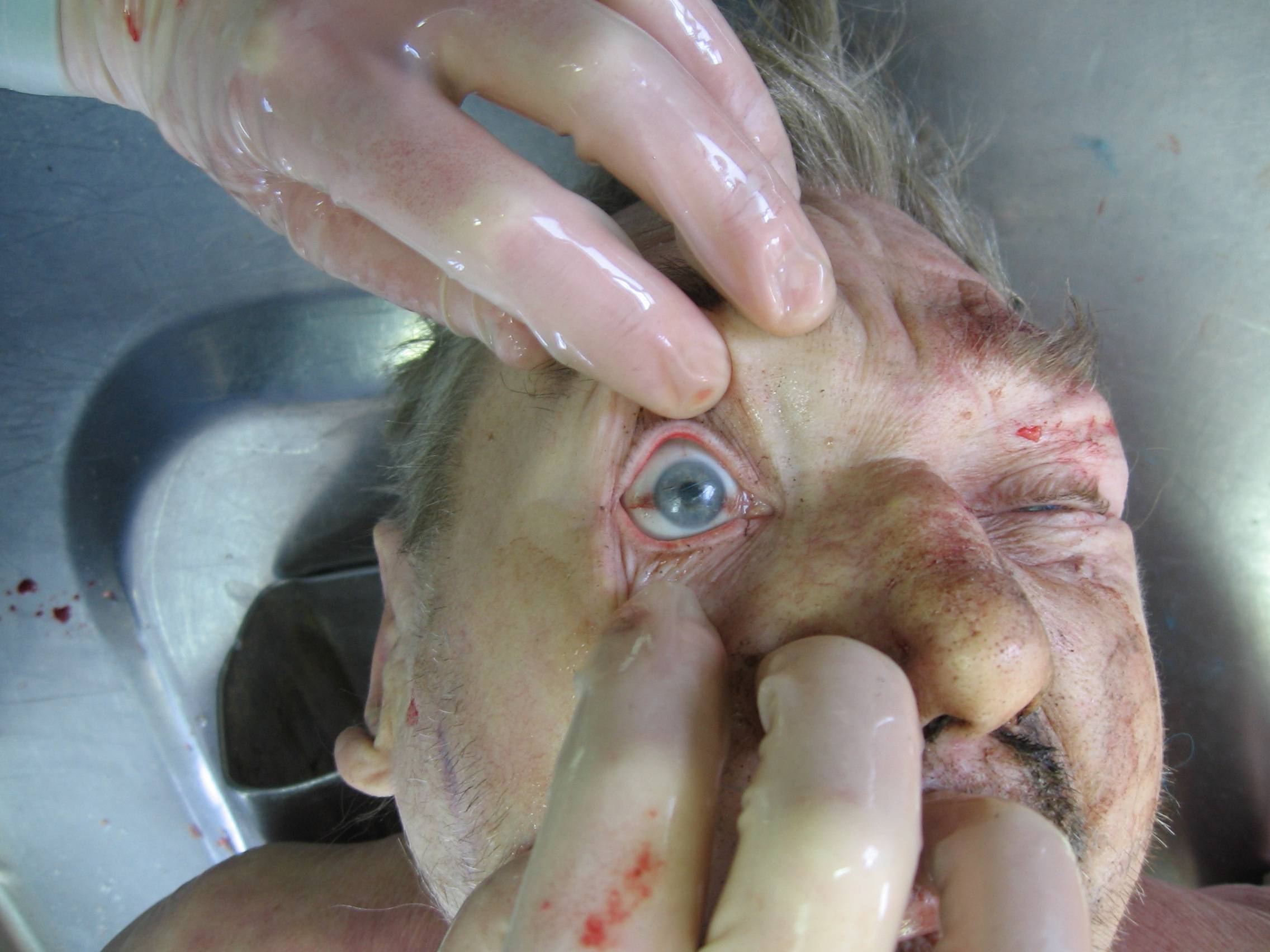 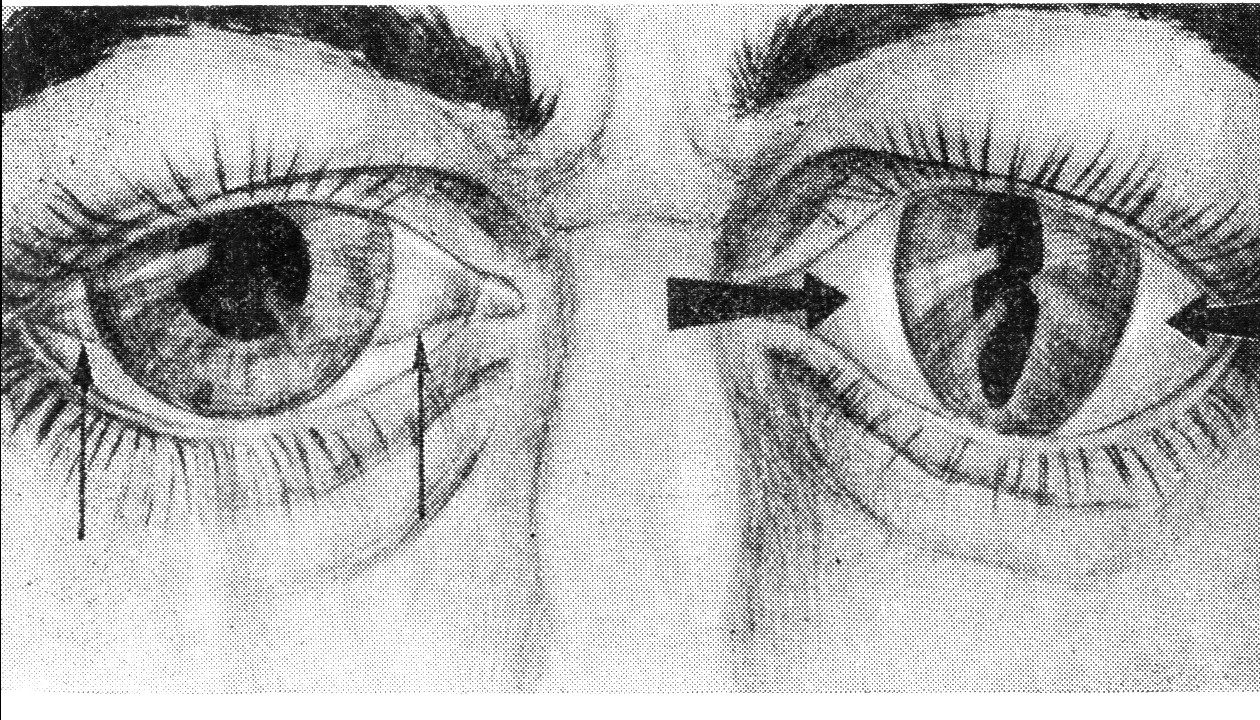 SUPRAVITAL REACTIONS
The first 10 h after death
Mechanical excitability of the skeletal muscles
Up to 24 h after death
Pupil reaction for vegetotropic drug (pilocarpine, atropine)
Up to 12 h after death
Reaction of the facial muscles for electrical irritation
Up to 24 h after death
Pupil reaction for electrical irritation
Up to 20 h after death
Reaction of the sweat glands for adrenalin
Reaction of the skeletal muscles for electrical irritation
Up to 5-7 h after death
Recording the temperature
Cooling of the body
Rate of cooling 
become very slow
For  about half to one hour after
death the rectal temperature 
falls little or not at all.
t within 4°C of the environment
0.5°C - 0.7°C per hour in tropical
Cooling rate 
is relatively uniform in its slope.
Ideal place - Rectum
In  external 
auditory meatus
By inserting a thermocouple 
under the liver after 
making a small incision 
in abdominal wall.
In  nasal 
passages
Factors affecting rate of cooling
The difference in 
temperature between 
the body and the medium
The environment of the body
The build of the cadaver
Covering on or around the body
The physique of the cadaver
Accurate formula 
cannot be devised 
to define rate of heat loss
Determination of temperature 
of the body is important 
only in cold and temperate 
climates
Post-mortem hypostasis
livor 
mortis
darkening of death
postmortem 
staining
cadaveric
lividity
vibices
subcutaneous
hypostasis
suggilations
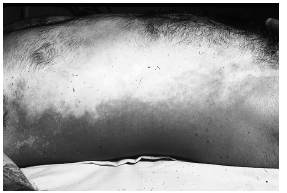 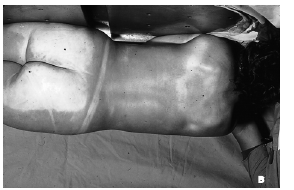 intensity depends upon  the amount of reduced hemoglobin  in the blood
bluish-purple 
color to the 
adjacent skin
stoppage 
of circulation
Accumulation of blood 
in the toneless capillaries 
and venules of the 
dependent parts of the body
stagnation 
of blood in blood vessels
tendency to sink 
by force of gravity
Begins shortly after death, 
may not be visible for 0.5-1 hour after death in normal individuals and about for 1-4 hours in anemic persons
Medicolegal importance of the postmortem lividity
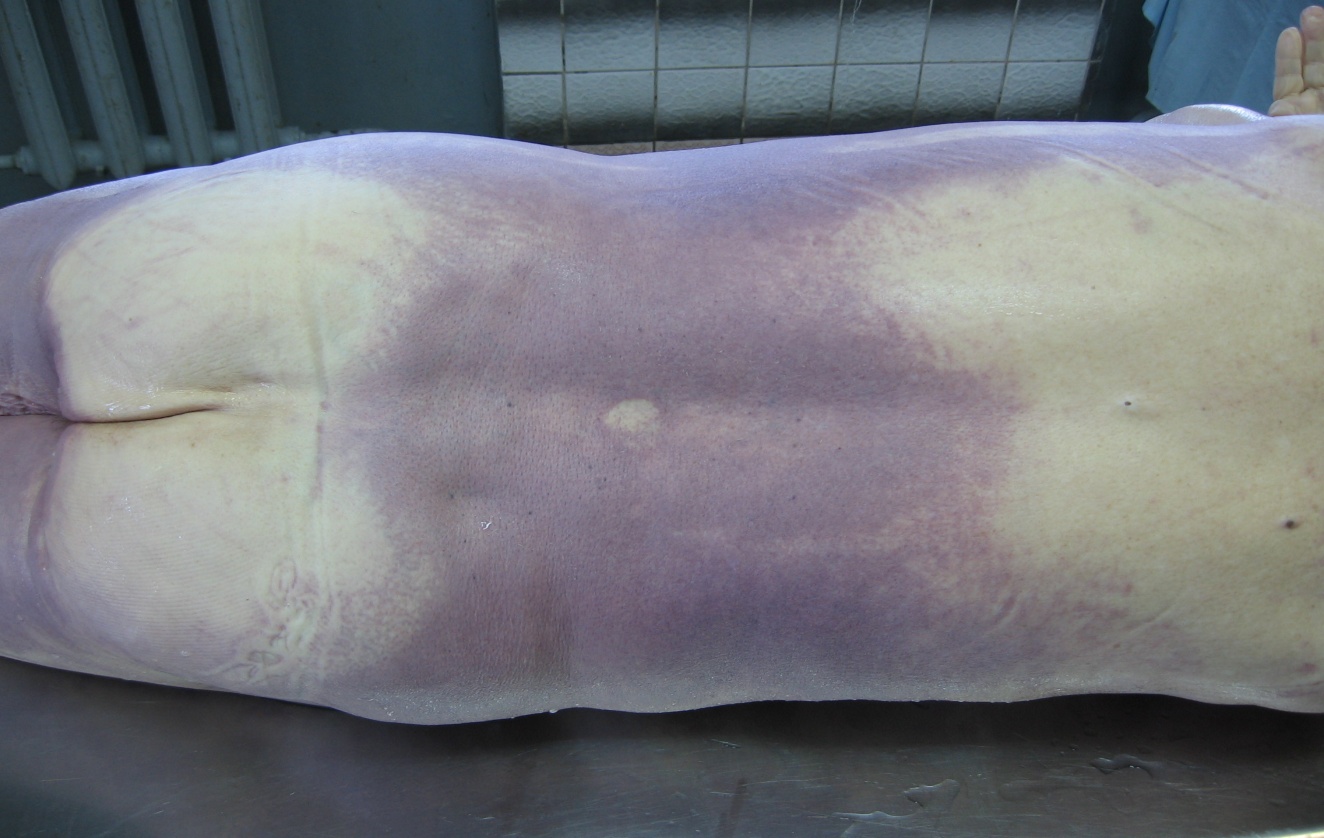 Medicolegal importance of the postmortem lividity
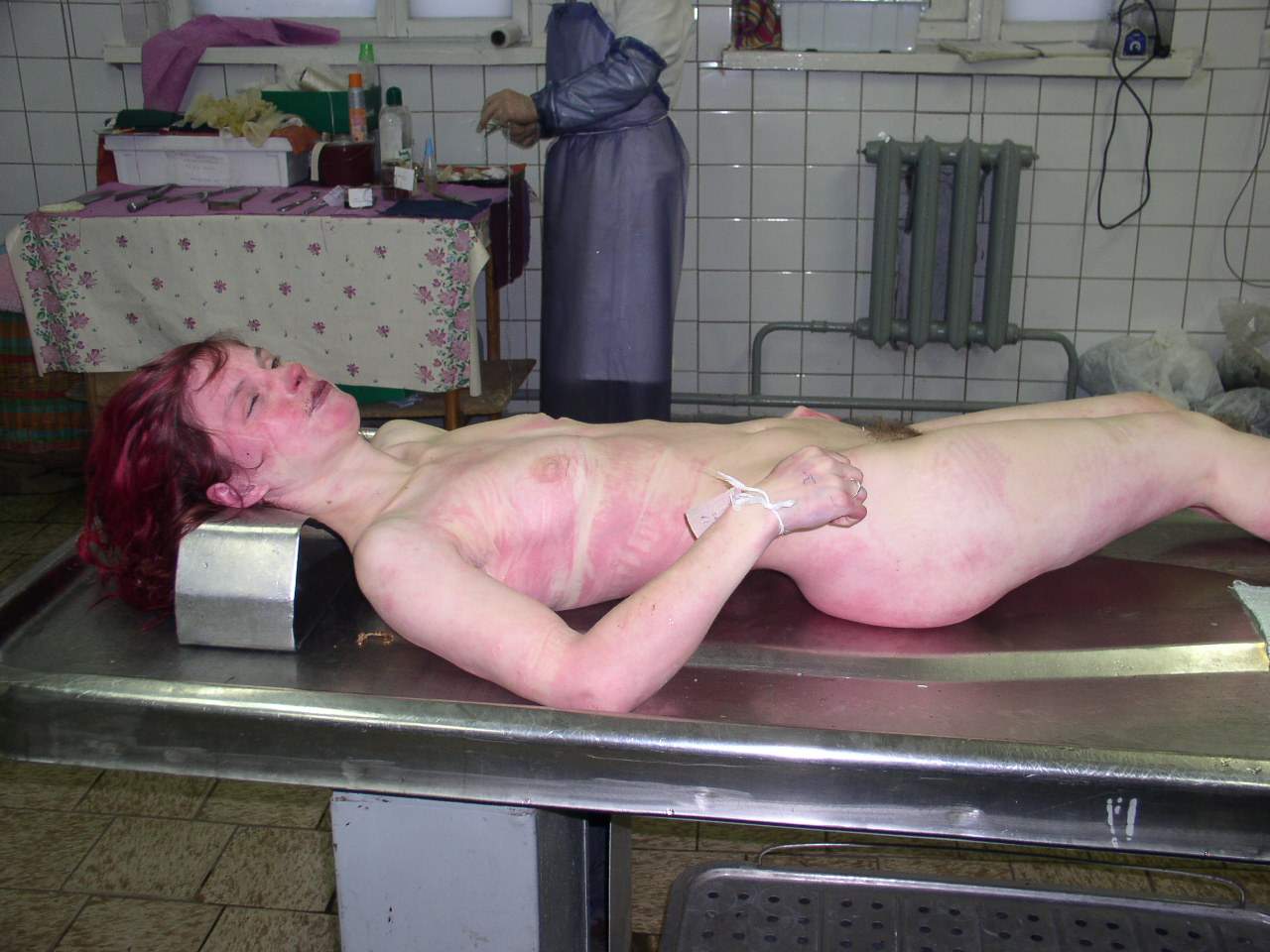 The hypostatic areas have a distinct color in certain cases of poisoning
Aniline dyes
Deep Blue/chocolate / copper brown
Arsenic
Brown
Carbon monoxide
Bright cherry Red
Cyanide
Pink
Potassium chlorate, Potassium bicarbonate, Nitrobenzene
Chocolate or Coffee brown
Orange
Dinitrophenol
Bluish green
Hydrogen sulphide
Red Brown
Nitrites
Medicolegal importance of the postmortem lividity
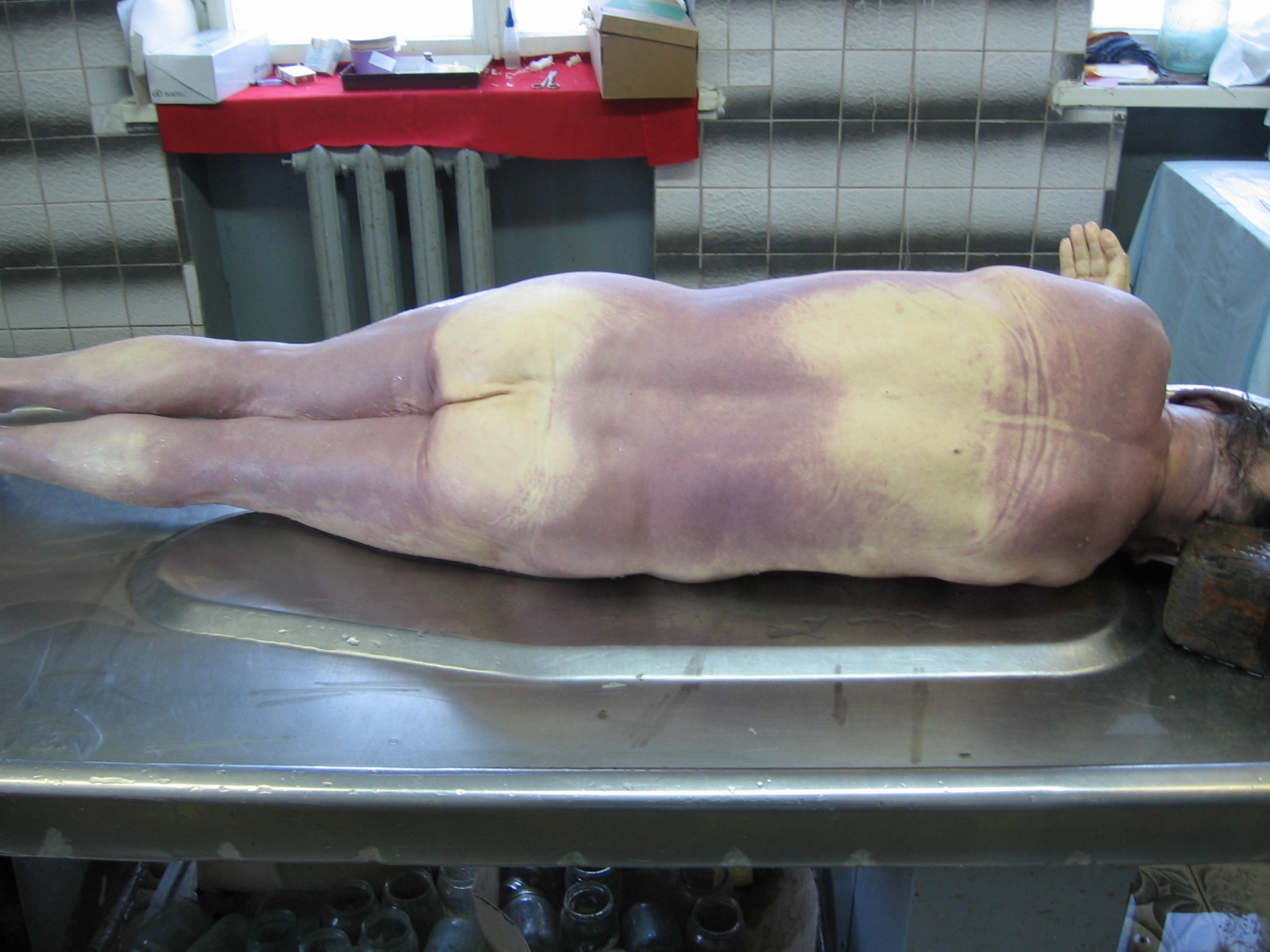 Medicolegal importance of the postmortem lividity
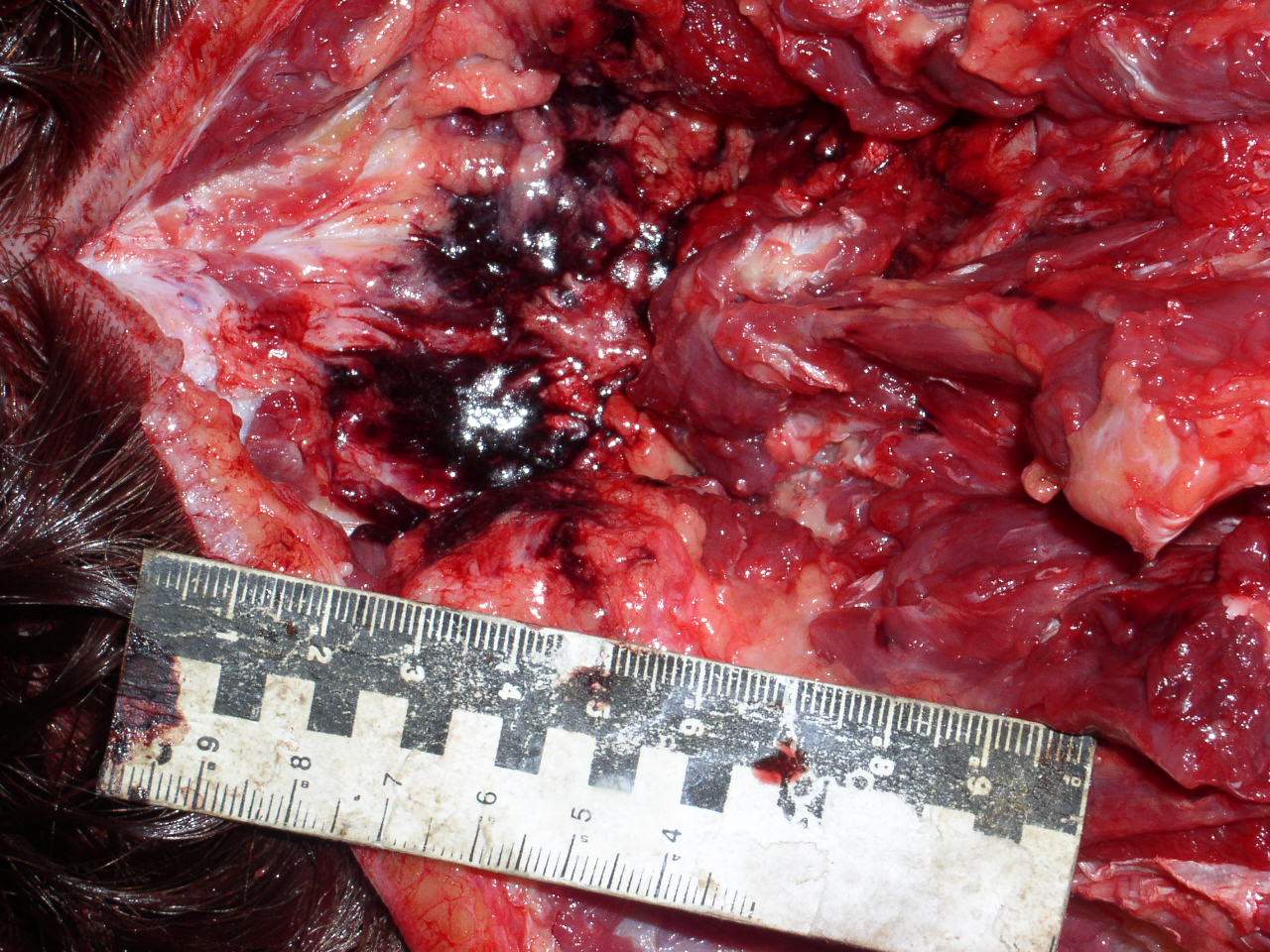 Пятна Лярше – drying up of the sclera and cornea
RIGOR MORTIS (aka cadaveric rigidity)
This is a stage of stiffening of muscles with shortening of the fibers.
Mechanism :
When the ATP is reduced to 85% of the normal, the overlapping portions of myosin and actin filaments combine as rigid links of actomyosin which is viscous and inextensible and causes hardness and rigidity of muscle rigor.
Rigor persists until decomposition of the proteins of the muscle fibres makes them incapable of any further contraction.
The order of appearance of Rigor mortis
All muscles of the body, both voluntary and involuntary are affected.
It first appears in involuntary muscles, the myocardium becomes rigid in an hour.
It begins in eyelids, neck and lower jaw and passes upwards to muscles of the face and downwards to muscles of the chest, upper limbs, abdomen, lower limbs.
RIGOR MORTIS
Time of Onset
In India, it begins one to 2 hours after death and takes furtherone to 2 hours to develop.
In temperate countries, it begins in 3 to 6 hours and takes further2 to 3 hours to develop.
Duration of Rigor Mortis
In India, usually it lasts 24 to 48 hours in winter and 18 to 36 hours in summer
It lasts for 2 to 3 days in temperate regions.
Conditions altering the Onset and Duration
In death from diseases causing great exhaustion and wasting e.g. cholera, typhoid, tuberculosis, cancer etc. and in violent death as cut-throat, fire-arm, electrocution, heat stroke, the onset of rigor is early and duration is short.
In poisoning due to Arsenic, Datura, Strychnine and Endrin the duration is  longer.
Late postmortem changes: putrefaction
Putrefaction is the final stage following death, produced
mainly by the action of bacterial enzymes, mostly anaerobic
organisms derived from the bowel.
Factors accelerating putrefaction are:
• Septicemia  • Asphyxia
• Generalised Inflammatory disease
• Anasarca     • Peritonitis
Factors that delay putrefaction are :
• Wasting diseases
• Anemia
• Poisoning by Arsenic, Carbolic acid, Zinc chloride & Strychnine
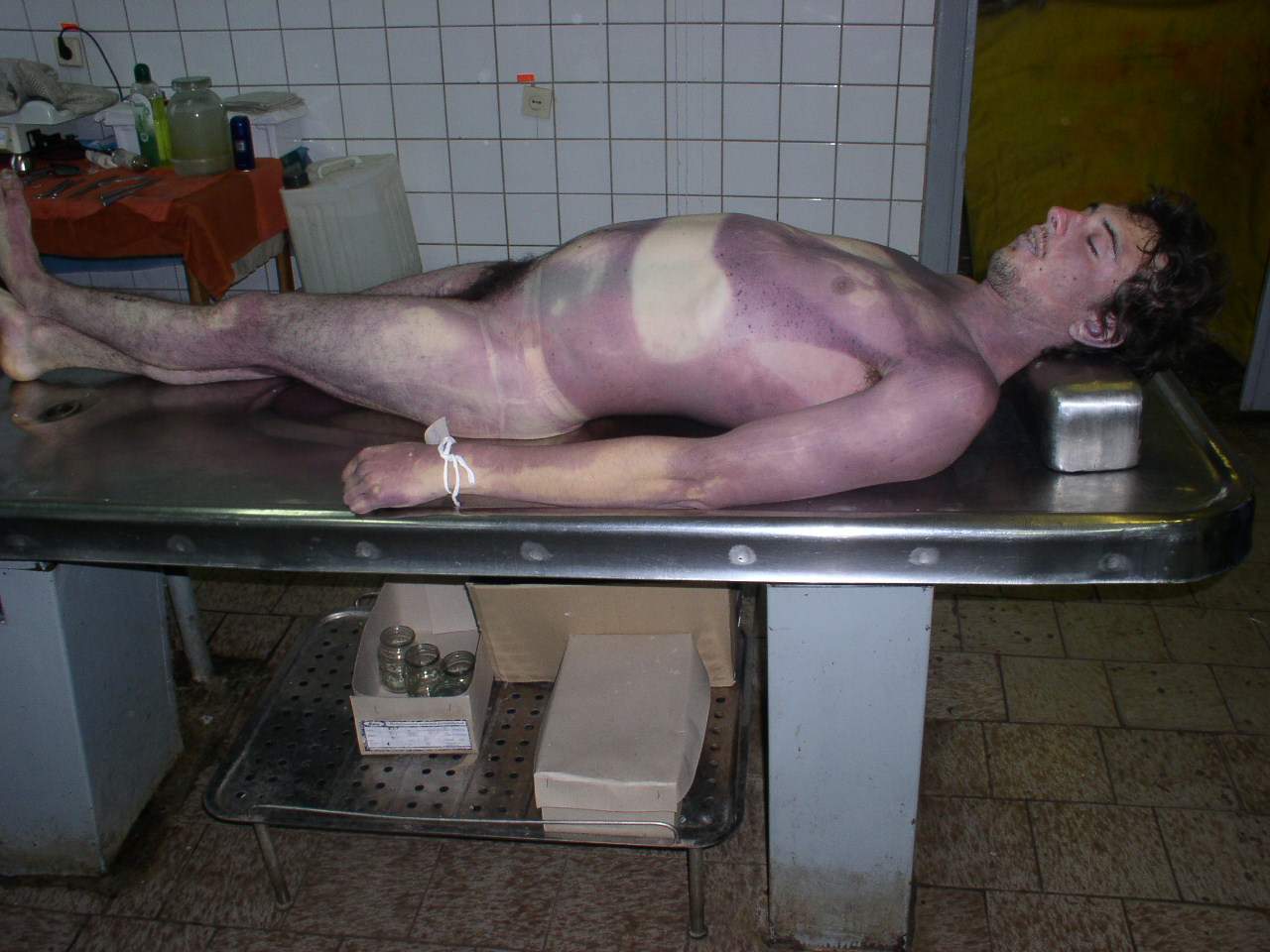 The chief destructive bacterial agent is CI. welchii.
Late postmortem changes:putrefaction
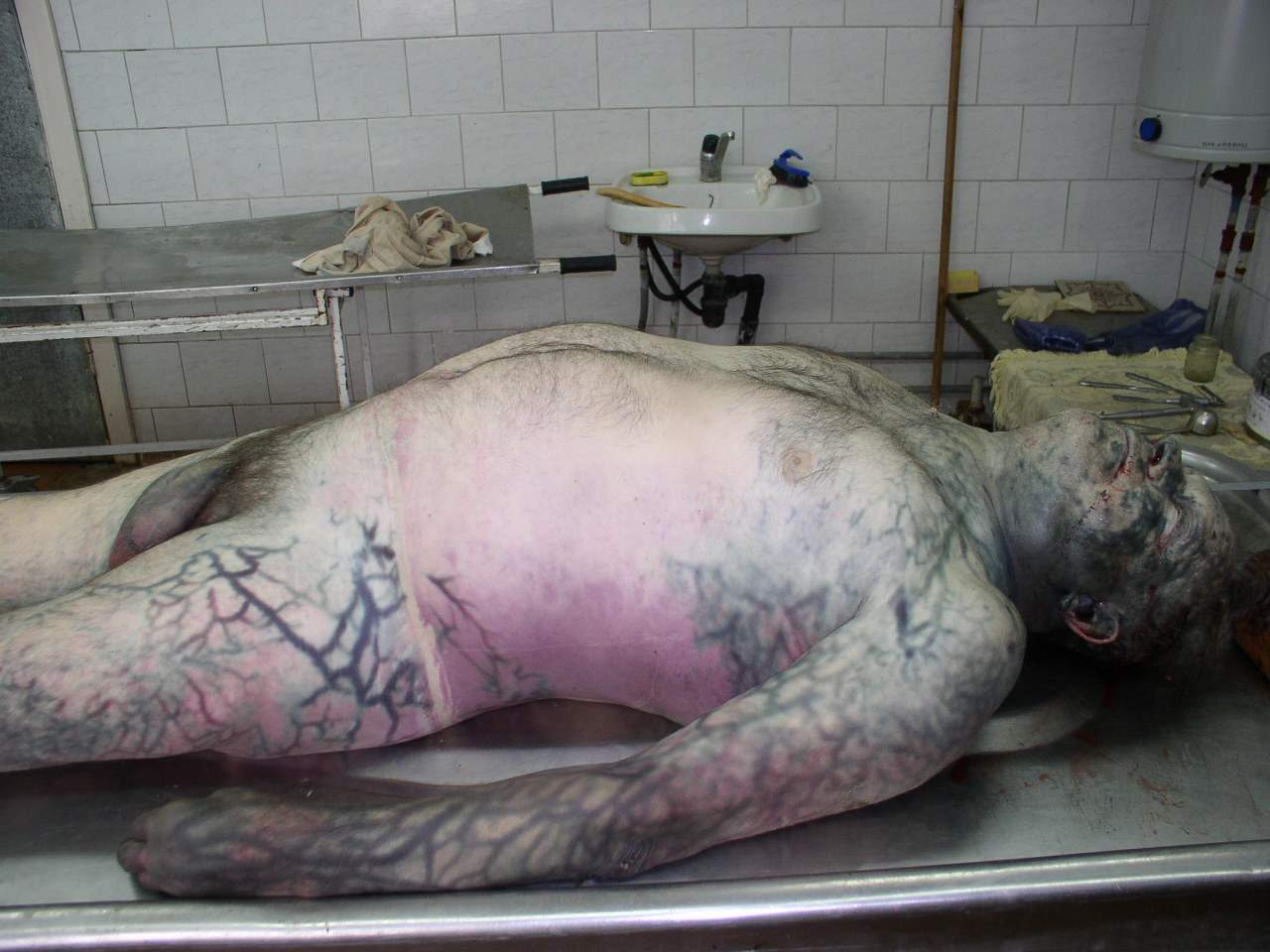 Late postmortem changes: putrefaction
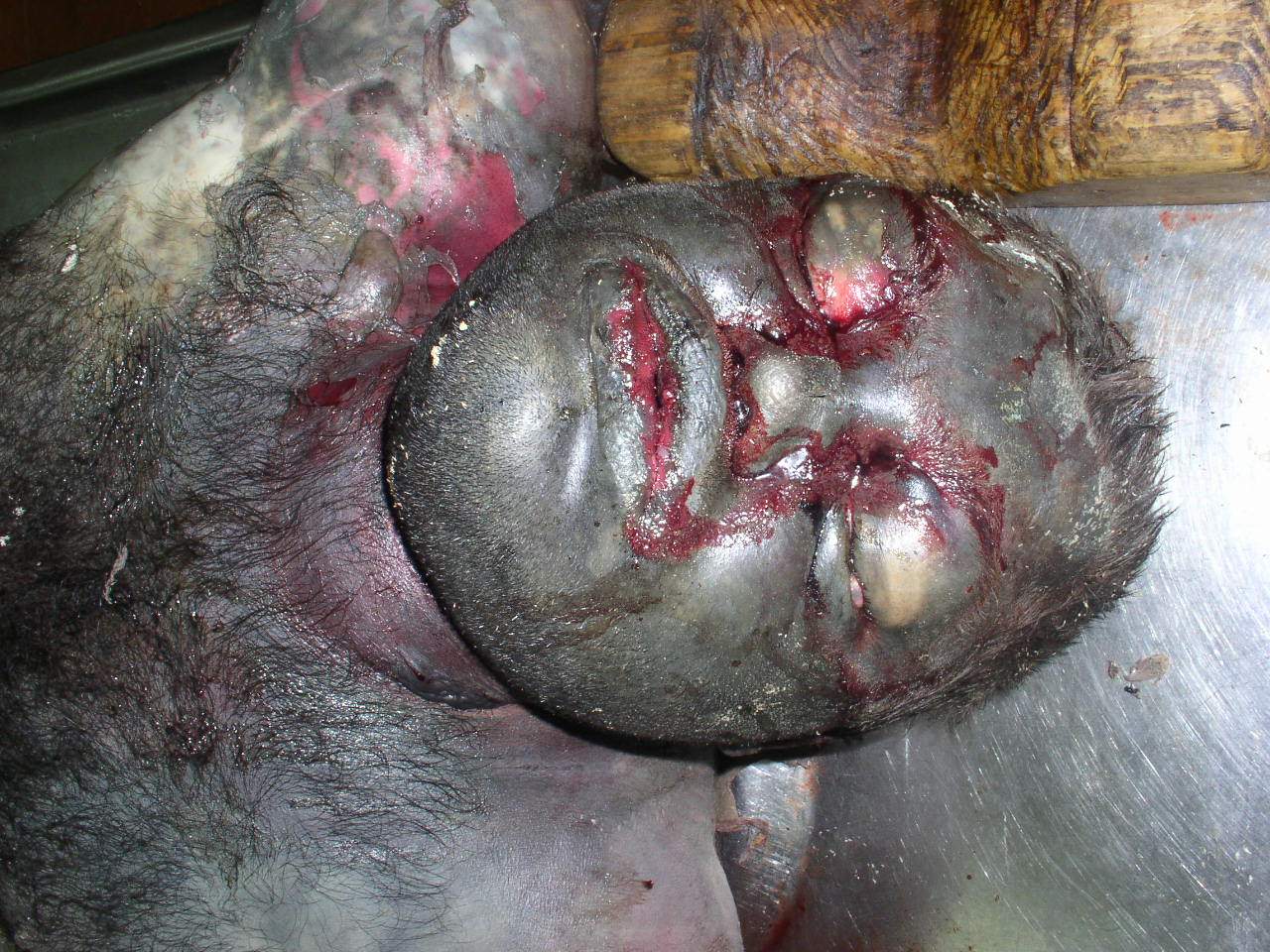 Late postmortem changes : mumification
Desiccation or, Dehydration or drying and shrinkage of the cadaver occurs due to evaporation of water but the natural appearance and features of the body are preserved.
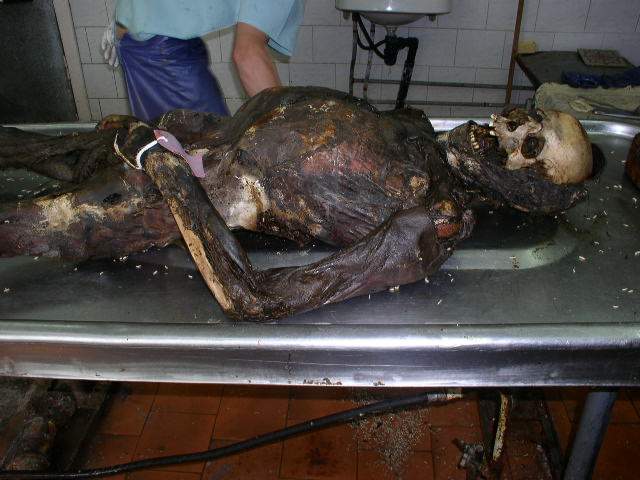 Ideal conditions for 
mummification are:• Hot atmosphere.
• Dry environment.
• Free air movement.
• Contact of the body with                               absorbing media, e.g. sand.
Factors which favor to develop mummification :
• Marked dehydration before death.
• Bodies buried in shallow graves in dry sandy soils (hot dry winds in summer).
• Chronic arsenic or antimony poisoning.
Destruction of the body by animals
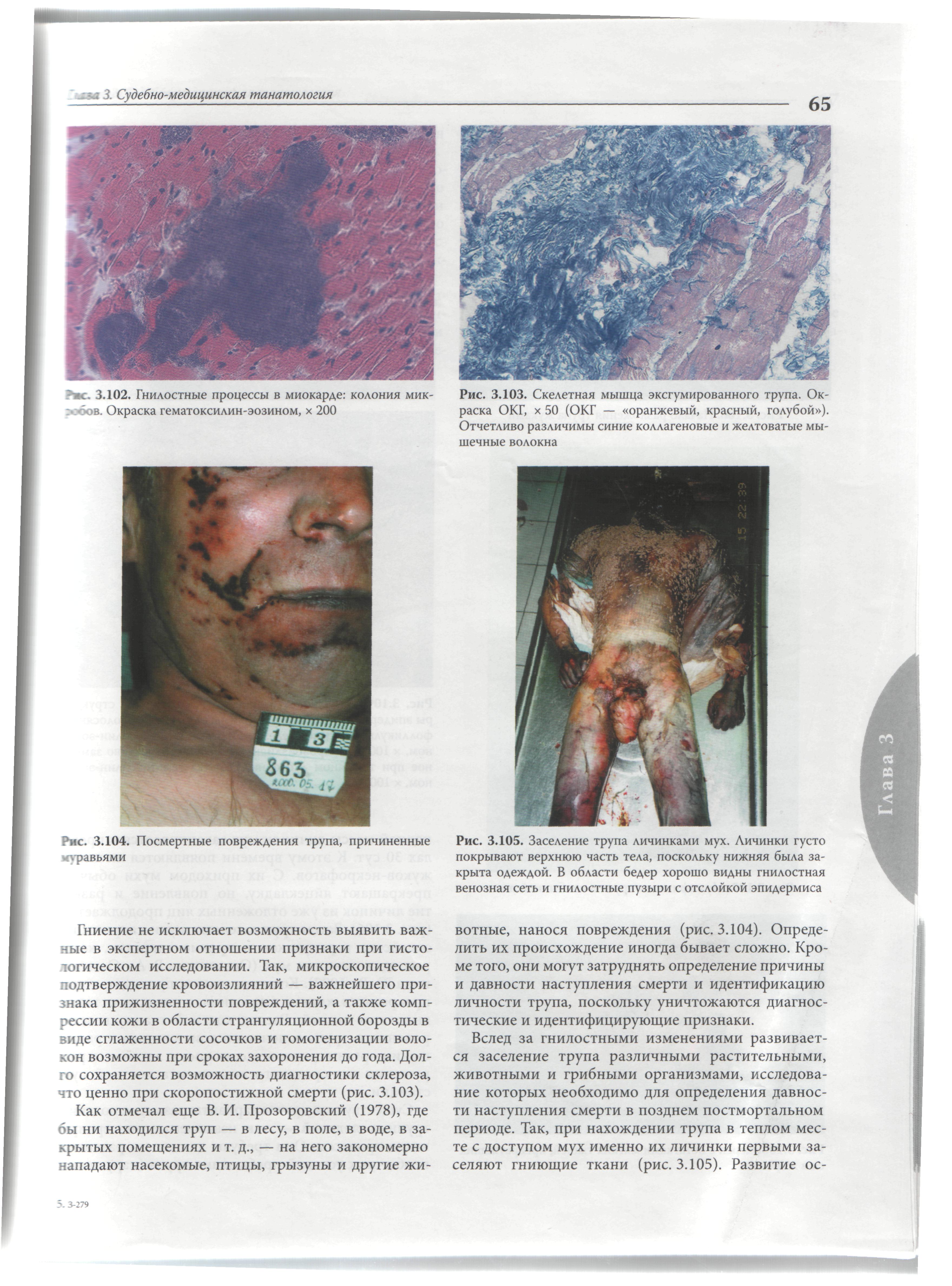 MEDICOLEGAL AUTOPSY
Objects:
to find out the time since death.
to find out the cause of death.
to find out the manner of death.
to establish the identity.
in newborn infants to determine live birth and viability
Rules for Postmortem examination
A postmortem examination is never undertaken unless there is a written order from a Police officer, the District magistrate or the Coroner (Mumbai).
The examination has to be meticulous and complete. Partial postmortem is not permitted.
The doctor should routinely record all the positive findings and important negative ones.
All information must be preserved by written records, sketches, relevant photographs and radiographs if possible.
As far as possible, the examination should be conducted in daylight, and not in artificial light.
After the autopsy is completed, and an opinion formed as to the cause and mode of death, the doctor prepares a detailed postmortem report in triplicate. One copy is sent to the investigating police officer, another to the Superintendent of police/Magistrate, and the third retained as office copy.
Negative (obscure) autopsy
gross examination
microscopic examination
fail to reveal a cause of death
laboratory analyses
toxicological analyses
Majority of obscure autopsies are in young adults
2- 5% of all autopsies are negative
Inadequate external 
examination
needle marks
snake bites insect bites
electrocution
Inadequate internal 
examination
Pneumothorax
Air embolism
Causes of negative autopsy
The presence of specific 
marks may be missed
Lack of 
toxicological 
analysis
Inadequate history
status epilepticus
vagal inhibition
Absence of any 
anatomical findings
hypersensitivity reaction
Lack of 
training 
of the doctor
Insufficient 
laboratory 
examinations
The presence of specific 
sings may be missed